DCI Collaborations
Steven Newhouse
DCI Vision
1
15/09/2010
Today’s Sessions
DCI Collaborative Roadmap
https://documents.egi.eu/document/172
Overview followed by a panel discussion
Standards & Interoperability
Prioritised capabilities within the UMD Roadmap
Which standards can define these capabilities?
SIENA
More broader standards for Grids & Clouds
DCI Vision
2
15/09/2010
Collaborative Roadmap
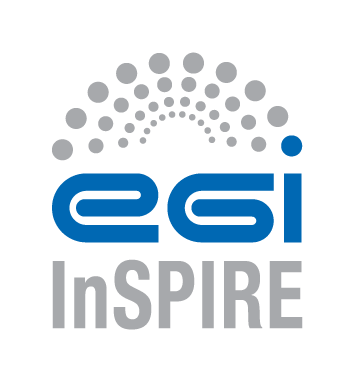 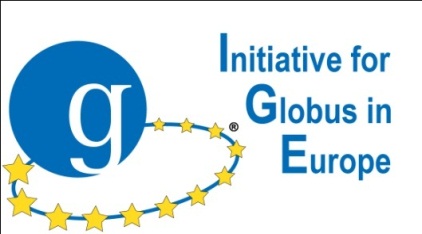 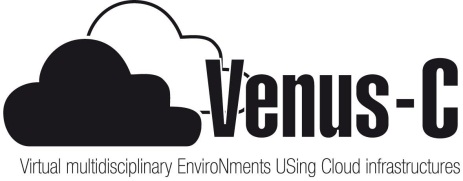 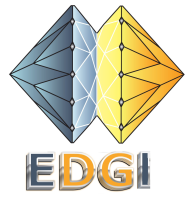 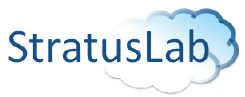 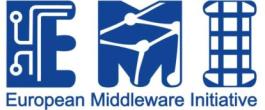 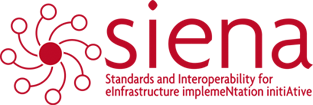 DCI Vision
3
15/09/2010
The DCI Projects
DCI Vision
4
15/09/2010
Taxonomy
EGI-InSPIRE















Operational
Infrastructure
StratusLab
EDGI
Users
Venus-C
IGE
EMI
Technology
Resources
DCI Vision
5
15/09/2010
Timeline (4yrs)
EGI-InSPIRE
EMI
IGE
EDGI
StratusLab
Venus-C
DCI Vision
6
15/09/2010
DCI Roadmap
Record how the DCI projects will interact
As a community
Pairwise interactions
Common documents across the projects
To be used unaltered by the projects
DCI Vision
7
15/09/2010
A Vision for EU DCIs
A decade of community building
Current Challenges
The Next Five Years
Benefits for different stakeholders
DCI Vision
8
15/09/2010
The Last Decade
DCI Vision
9
15/09/2010
Current Challenges
Barriers to large-scale adoption of e-Infrastructure
Sustainability of e-Infrastructures has not been clear

Advances in ICT for these communities have matched their data analysis needs

Current service offering do not match other communities needs
For multi-year projects this is a risk – addressed by EGI
ESFRI and related projects will push these boundaries
Need to deliver a flexible federated production infrastructure
DCI Vision
10
15/09/2010
Our Unique Selling Points!
Compute resources near storage resources
Co-locate the processing near the data
‘Free’ High Speed Networks
Massive bandwidth allows data to be moved
Ability & processes to share resources
Over a decades experience of building trust
Close links to data-oriented users
Data use and patterns unique to researchers
DCI Vision
11
15/09/2010
Adoption of Best Practice
Commoditisation
Hardware: HTC & HPC affordable to all
Networking: GBs can be moved over WAN
Software: Open source software comes of age
Virtualisation
For transactional models 
The ‘Cloud’: A model based on compute not data
For large distributed data-oriented models  
The emergence of true ‘function shipping’?
DCI Vision
12
15/09/2010
The Future?
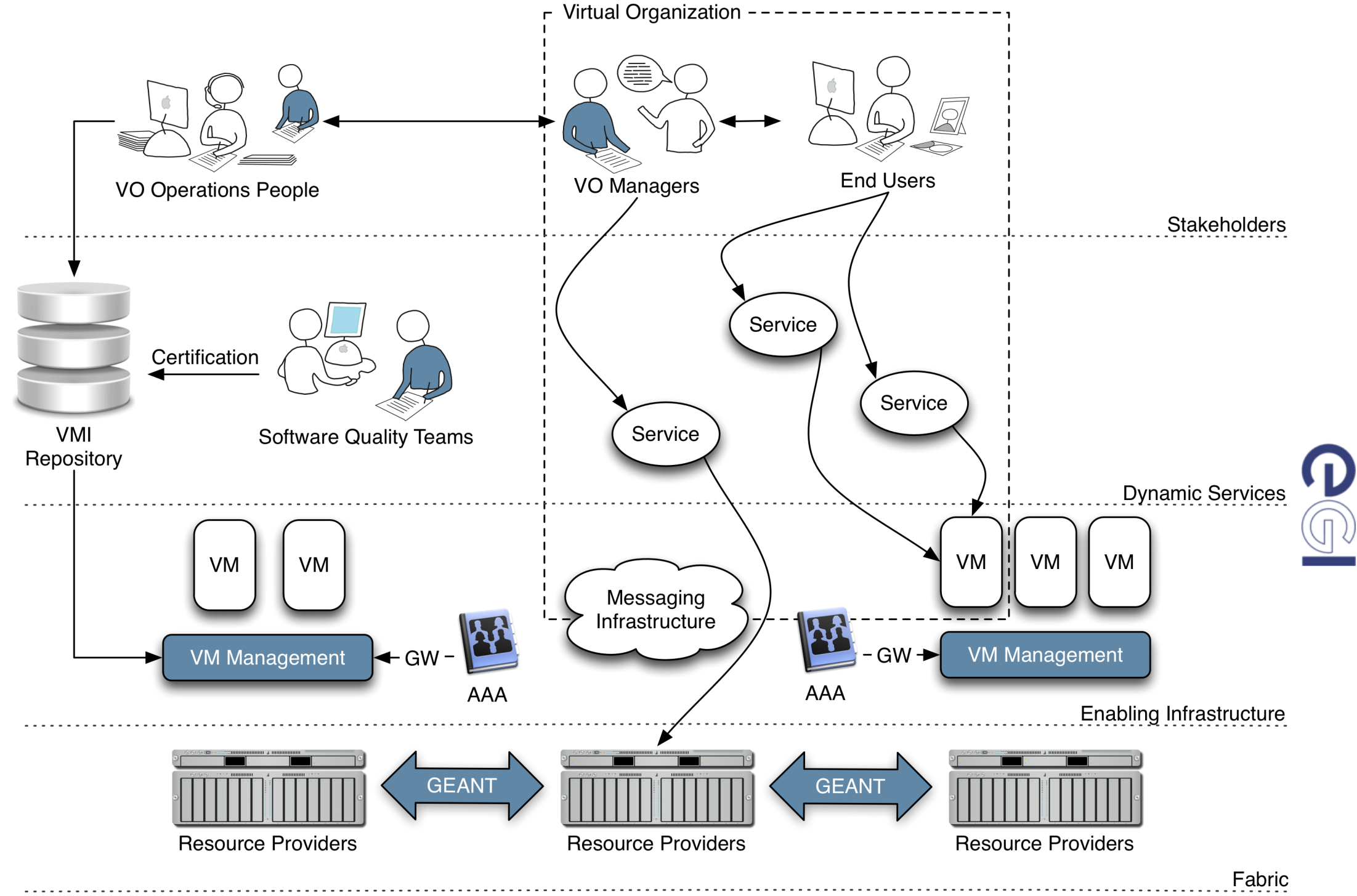 DCI Vision
13
15/09/2010
Infrastructure Providers
Flexible software deployment across EU
Automate the deployment at & across sites
Easier to support different user communities
Separation of security models for:
Deployment
User
DCI Vision
14
15/09/2010
Software Providers
Deployment in a virtualised environment
Self configuration becomes an issue
Management & monitoring interfaces
Existence in a dynamic environment
Messaging to support transient services
Integration into systems management
Movement towards autonomic management
DCI Vision
15
15/09/2010
End-Users
Reliably getting the software environments they need when they need them!
DCI Vision
16
15/09/2010
Benefits
Able to meet the challenges of scaling out to new communities with different needs
Brings the definition of the software environment closer to the end-user
Gradual migration from real to virtualised services
DCI Vision
17
15/09/2010
Opportunities
Autonomic provisioning across Europe
VRC Operation Centres:
Linking users to the e-Infrastructure through services & support
DCI Vision
18
15/09/2010
Questions?
DCI Vision
19
15/09/2010
Panel
Steven Newhouse (EGI-InSPIRE)
Alberto Di Meglio (EMI)
Helmut Heller (IGE)
Peter Kacsuk (EDGI)
Cal Loomis (StratusLab)
Andrea Manieri (VENUS-C)
DCI Vision
20
15/09/2010
Questions
Is such a federated European infrastructure:
Achievable?
Inevitable?
What role do you see your DCI project in this activity?
Which DCI projects do you need to interact with to move towards this goal?
Others…
DCI Vision
21
15/09/2010